Урок математики в 1 классеТема «Числа от 1 до 10. Закрепление»
Шундулиди А.А.
учитель начальных классов,
МБОУ «СОШ» № 77
Г. Кемерово


2012-2013г
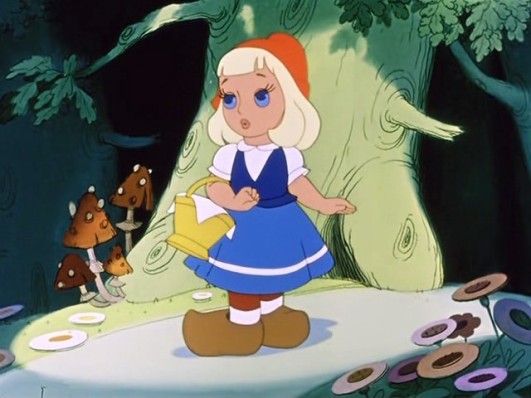 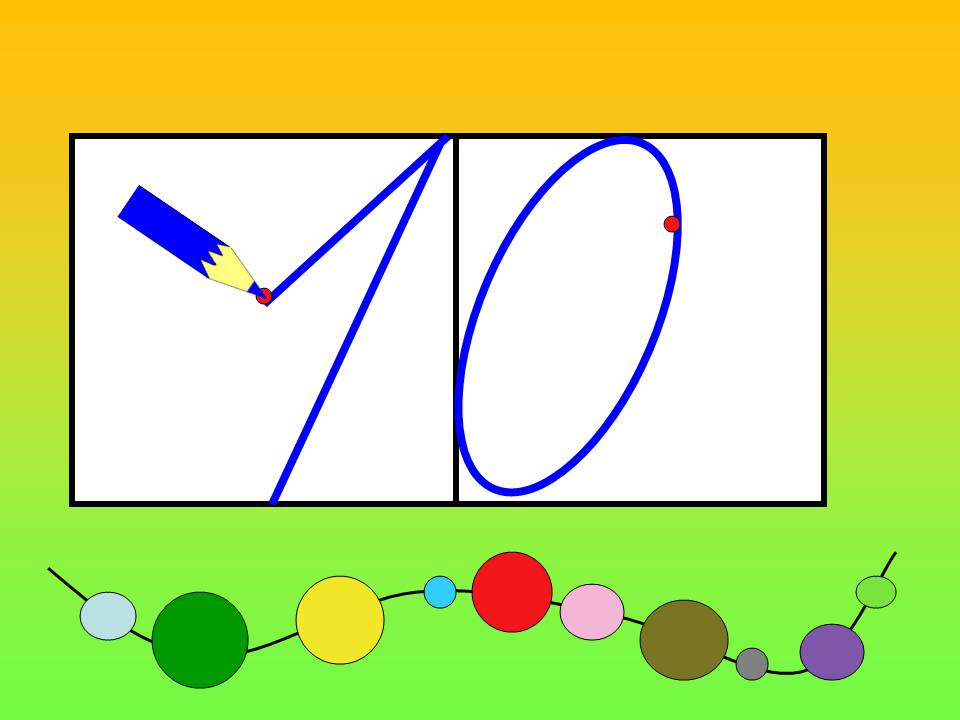 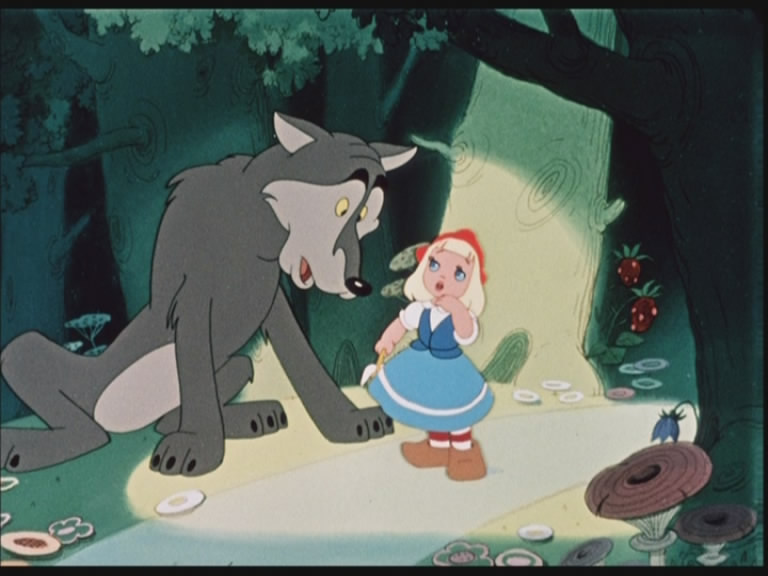 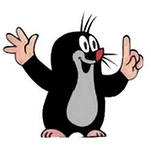 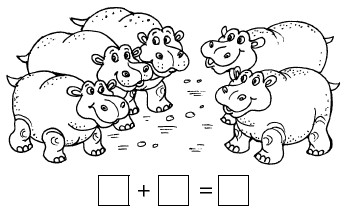 2 + 3 = 5
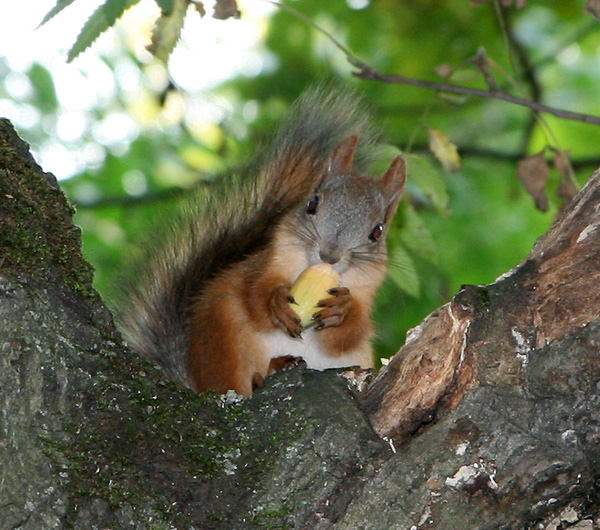 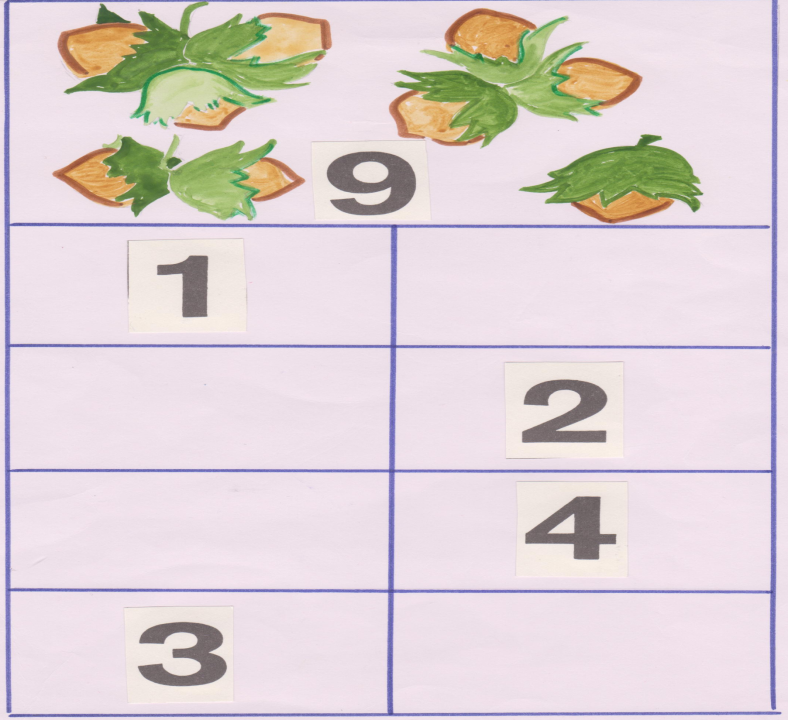 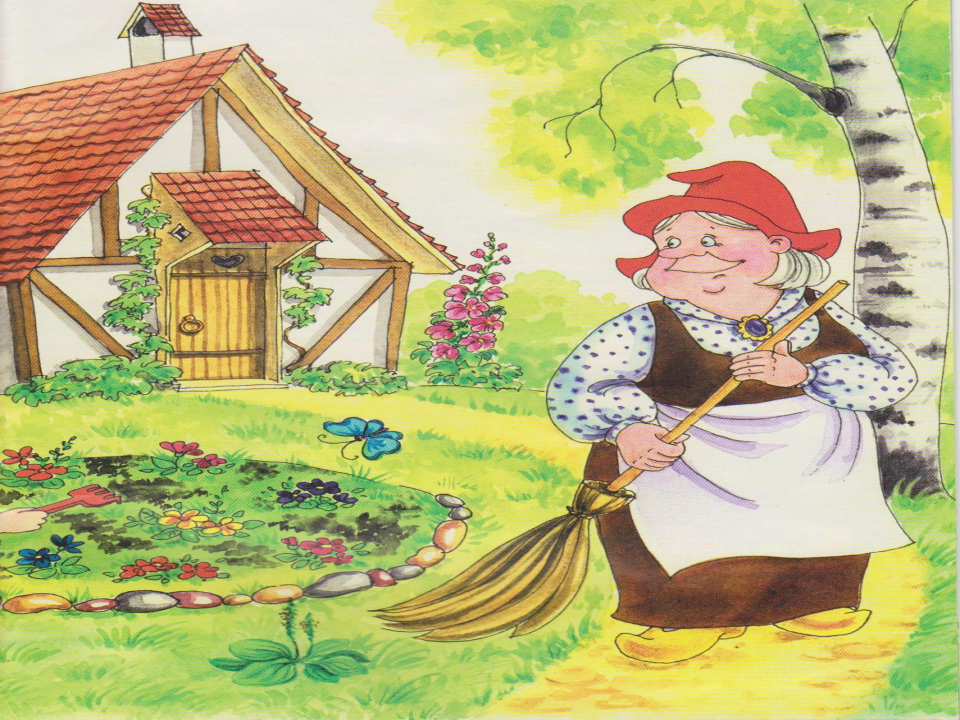 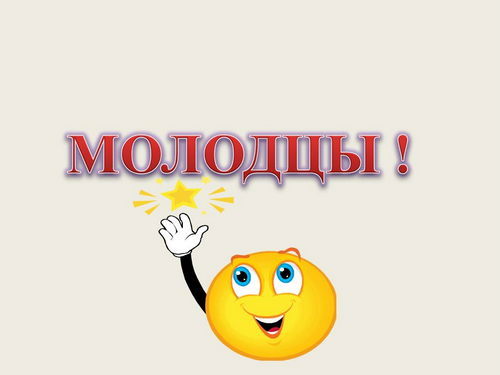